Équipe de Santé Familiale de Credit Valley : Priorités stratégiques et objectifs sur 5 ans (2025-2030)
Vision: l’articulation des rêves et espoirs d’une organisation pour l’avenir.
Partenariat pour fournir d'excellents soins primaires
Mission: une expression inspirante et fonctionnelle lié au but de l’organisation.
Façonner l'avenir des soins primaires par l'éducation et des soins collaboratifs de haute qualité
Valeurs: les principes directeurs des comportements et des actions vécus par l'organisation et ses membres au quotidien.
Bienveillance et respect
Démontrer notre compassion et notre respect pour nos patients.
Intégrité et responsabilité
Offrir des soins de haute qualité et rendre des comptes à nos patients, à notre personnel et au gouvernement.
Excellence
Être excellent sur les plans interprofessionnel, clinique et académique pour fournir les meilleurs soins aux patients.
Collaboration
Privilégier les soins collaboratifs et les partenariats, tant à l'intérieur qu'à l'extérieur du CVFHT.
Inclusivité
Créer un espace inclusif pour les patients et le personnel de tous les milieux.
Innovation et apprentissage continu
Exceller dans nos connaissances et compétences pour améliorer la façon dont nous prodiguons les soins.
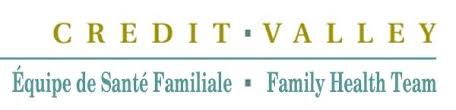 1
Équipe de santé familiale de Credit Valley : Priorités stratégiques et objectifs sur 5 ans (2025-2030)
Vision : Partenariat pour fournir d’excellents soins primaires
Mission : Façonner l'avenir des soins primaires par l'éducation et des soins collaboratifs de haute qualité
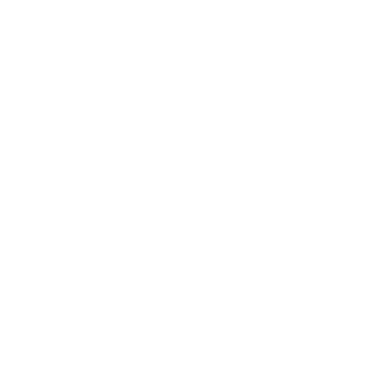 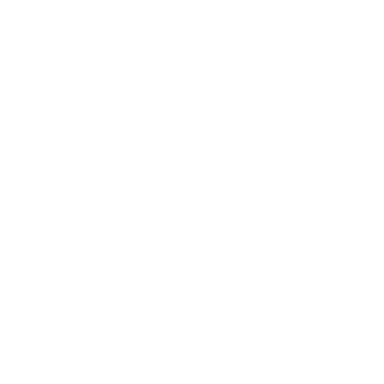 Bâtir un système de soins interrelié avec nos partenaires
Améliorer la santé de nos patients en augmentant l’intégration et la collaboration avec nos partenaires, afin de créer un meilleur continuum de soins.
Optimiser nos activités pour offrir un service exemplaire
Croitre pour répondre à l’évolution des besoins de notre communauté
Apprendre et se développer ensemble
Équipe de Santé Familiale de Credit Valley
Investir dans des solutions durables pour améliorer l’efficacité de nos activités de base et pour appuyer nos équipes alors qu’elles s’engagent dans une refonte de la prestation de soins.
Faire de l’Équipe de santé familiale de Credit Valley un centre universitaire de pointe pour la médecine familiale.
Appuyer les besoins croissants de notre population en travaillant de près avec nos partenaires et notre communauté, pour améliorer l’accès, l’équité, la capacité des services et accroitre la portée de notre Équipe de santé familiale.
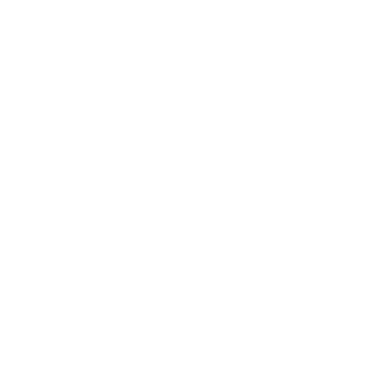 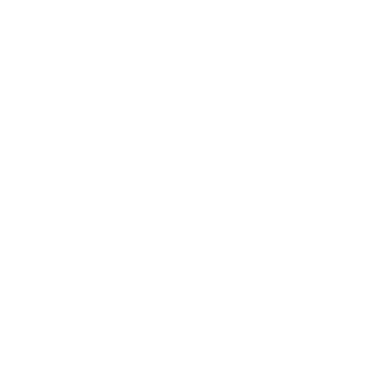 Équipe de Santé Familiale de Credit Valley : Priorités stratégiques et objectifs sur 5 ans (2025-2030)
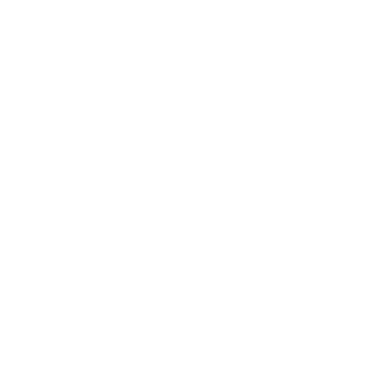 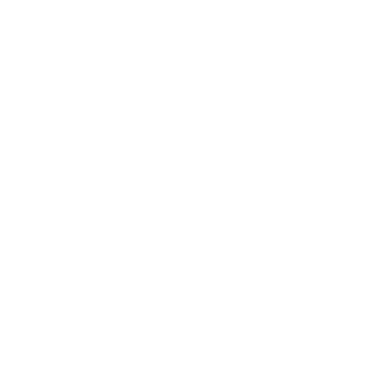 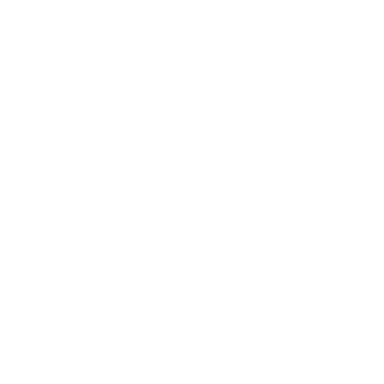 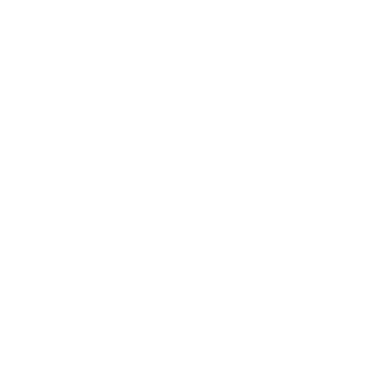 Bâtir un système de soins interrelié avec nos partenaires
Croitre pour répondre à l’évolution des besoins de notre communauté
Apprendre et se développer ensemble
Optimiser nos activités pour offrir un service exemplaire
Appuyer les besoins croissants de notre population en travaillant de près avec nos partenaires et notre communauté, pour améliorer l’accès, l’équité, la capacité des services et accroitre la portée de notre Équipe de santé familiale.
Améliorer la santé de nos patients en augmentant l’intégration et la collaboration avec nos partenaires, afin de créer un meilleur continuum de soins.
Faire de l’Équipe de santé familiale de Credit Valley un centre universitaire de pointe pour la médecine familiale.
Investir dans des solutions durables pour améliorer l’efficacité de nos activités de base et pour appuyer nos équipes alors qu’elles s’engagent dans une refonte de la prestation de soins.
Favoriser le développement des soins primaires dans notre région : Former des partenariats avec l’Équipe Santé Ontario de Mississauga, notre réseau de soins primaires et Trillium Health Partners, pour développer un système régional de soins primaires intégrés.  

Former des partenariats pour renforcer les liens avec les spécialistes : Travailler avec notre hôpital et les spécialistes pour améliorer la prestation des soins, afin d’optimiser le suivi et la communication avec les patients. 

Augmenter la sensibilisation et l’éducation : Améliorer l’éducation et la sensibilisation au sujet des services que nous offrons à nos partenaires, nos patients et notre communauté, en faisant une mise à jour de notre site web. Aider nos patients à mieux comprendre comment naviguer dans le système, et les inciter à apprendre à gérer leur propre santé et bien-être.
Travailler avec nos partenaires pour améliorer l’accès et la capacité : 
Accroitre la capacité de façon durable pour offrir plus d’accès à plus de gens aux soins primaires et répondre à la pression accrue sur notre système de santé. Augmenter les services pour répondre aux besoins prioritaires en soins de santé de nos patients, y compris la santé mentale, les soins aux personnes âgées, ainsi que les soins préventifs et palliatifs.

Améliorer nos services et notre capacité de répondre aux besoins de nos patients francophones : Travailler avec notre communauté francophone pour améliorer la navigation et l’accès aux soins. 

Renforcer notre engagement envers les principes de vérité et réconciliation afin de mieux servir nos communautés autochtones. 

Accroitre notre capacité de répondre aux besoins de nos différentes communautés : Investir pour offrir des soins appropriés selon la langue et la culture de nos patients.
Améliorer nos systèmes numériques et de communication avec les patients : Mettre en œuvre une stratégie d’optimisation numérique qui répond aux besoins de nos patients et nos équipes, pour améliorer les systèmes téléphoniques et de tri, les plateformes de communication, la prise de rendez-vous, l’IA, les soins virtuels, ainsi que l’accès aux renseignements.  Investir dans la collecte et la saisie des données pour améliorer les soins aux patients et les activités cliniques.  

Améliorer l’intégration interne et le travail d’équipe : Favoriser une meilleure collaboration entre notre personnel et les médecins, pour améliorer les processus standards dans toutes nos activités. 

Renforcer nos équipes et nos gens : Accroitre les moyens de favoriser l’esprit d’équipe, le bien-être et le développement professionnel de notre personnel, nos cliniciens et nos médecins. 

Planifier nos besoins futurs : Évaluer nos besoins futurs en matière de locaux, pour mieux appuyer nos équipes et assurer la valeur à long terme de nos activités.
Promouvoir l’avenir de la santé familiale : Renforcer nos liens avec l’Université de Toronto. Accroitre notre capacité d’appliquer les meilleurs pratiques pour améliorer les soins et continuer de développer nos partenariats universitaires. 

Renforcer notre programme de résidence : Améliorer de façon continue notre programme pédagogique avec l’Université de Toronto et travailler avec les patients et les étudiants pour enrichir leur expérience. 

Développer nos soins basés sur les équipes interprofessionnelles : Renforcer notre personnel interprofessionnel et appuyer les médecins et étudiants pour qu’ils développent leur pratique à sa pleine capacité. 

Créer un Conseil des patients et des   familles : Continuer d’améliorer nos services en collaborant et en travaillant avec notre communauté de façon continue.